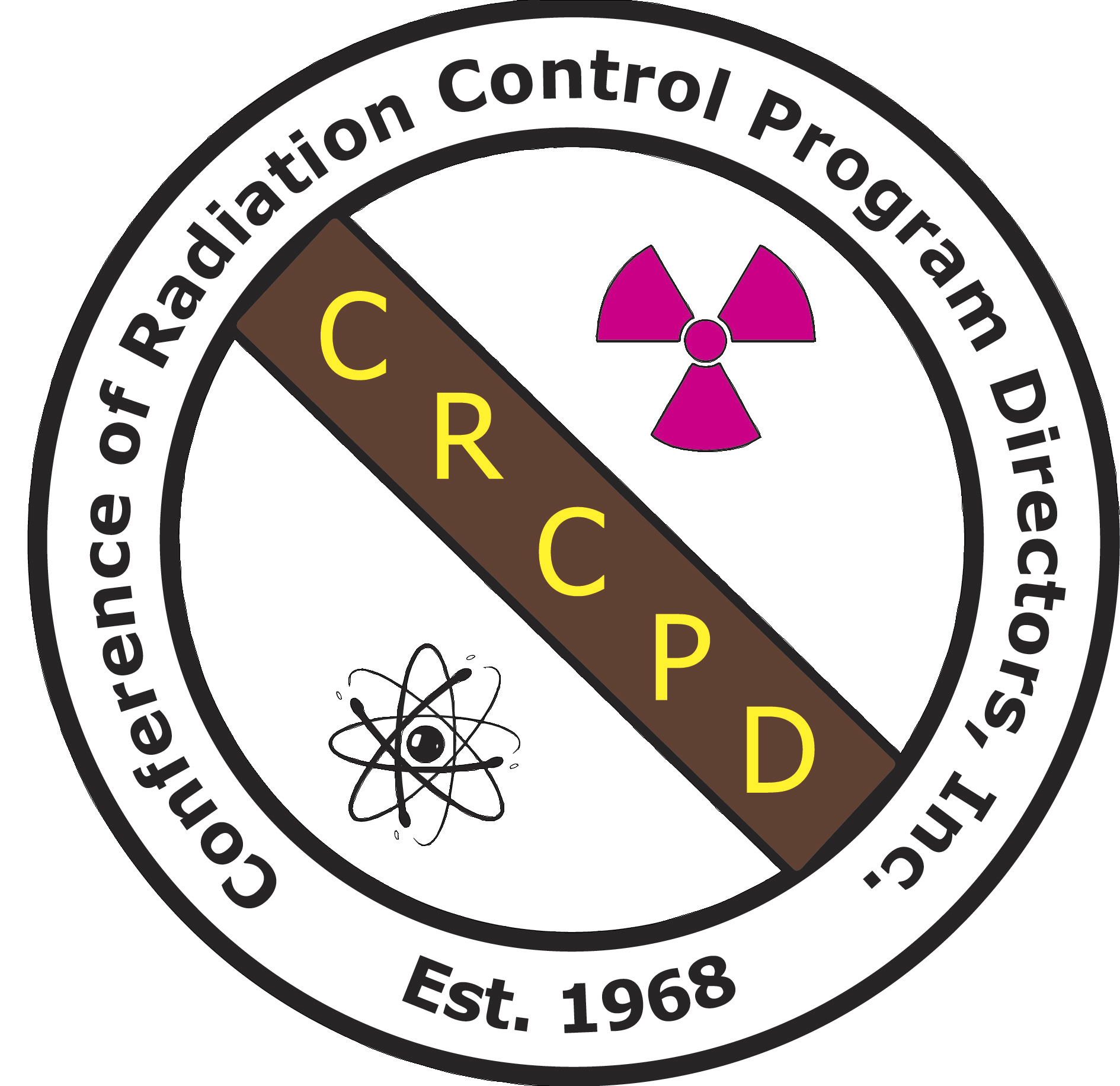 Suggested Regulations: Requirements for financial assuranceFinancial Assurance of Disused Sources
By Morgan Bullock
 SR- S Working Group Chair
Conference of Radiation Control Program Directors (CRCPD)
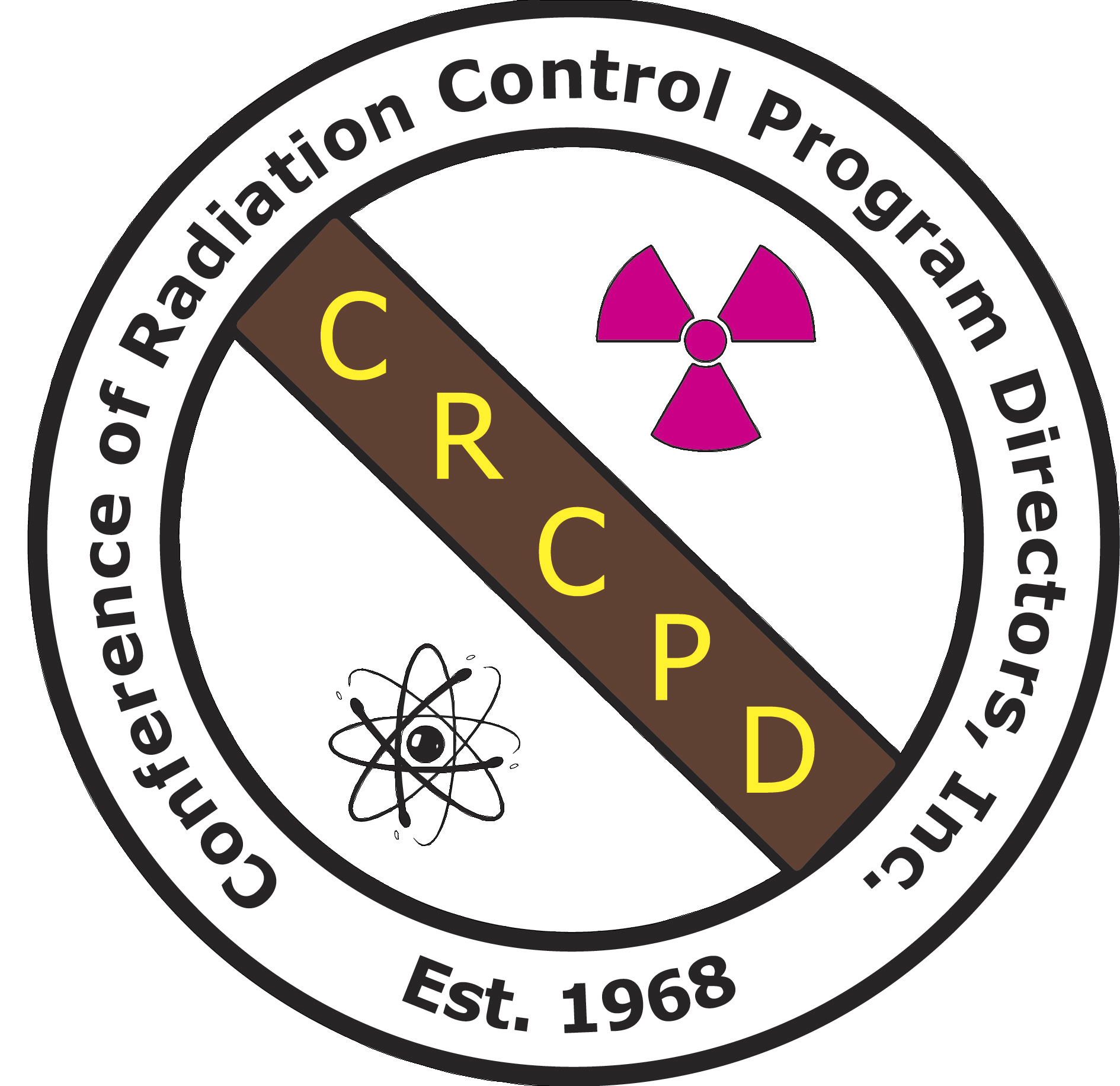 Overview
Working group Background
Overview/ Summary of suggested regulations
Who is required to provide Sealed Source Financial assurance.
Required details for sealed source financial assurance planning
Next Steps
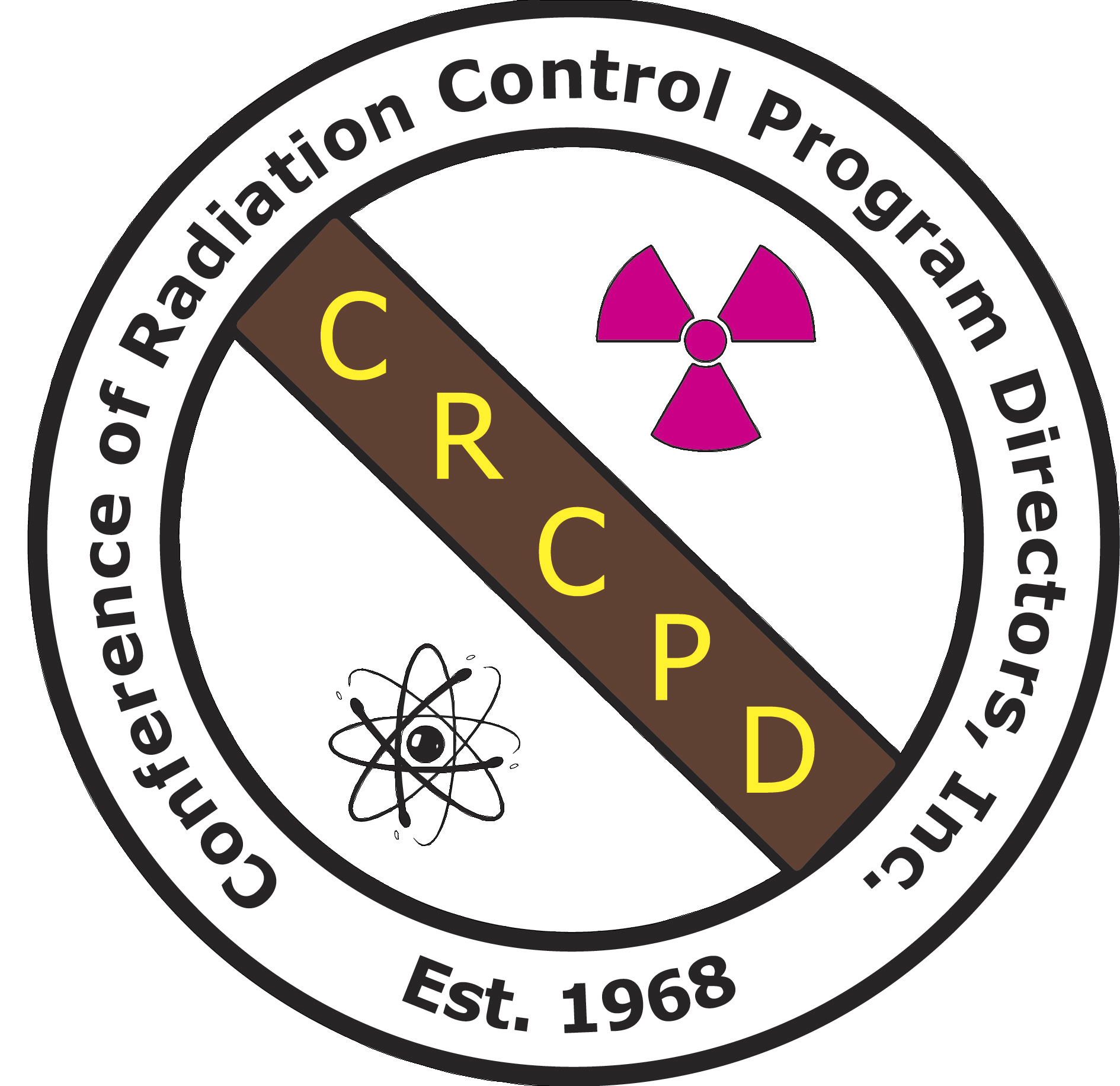 Suggest Regulations- Surety and Bonding (SR-S) (Part S)
We developed a relevant financial surety regulation that can project realistic costs for:

	Disposal, transportation, and security
	license termination
	prevention of orphaned sources
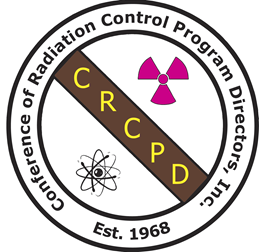 Suggest Regulations- Surety and Bonding (SR-S) (Part S)
To review current Financial Surety regulations and suggested regulations
Correspond with stakeholders on updates and revisions  
Revise and edit suggested regulations pertaining to Financial Surety
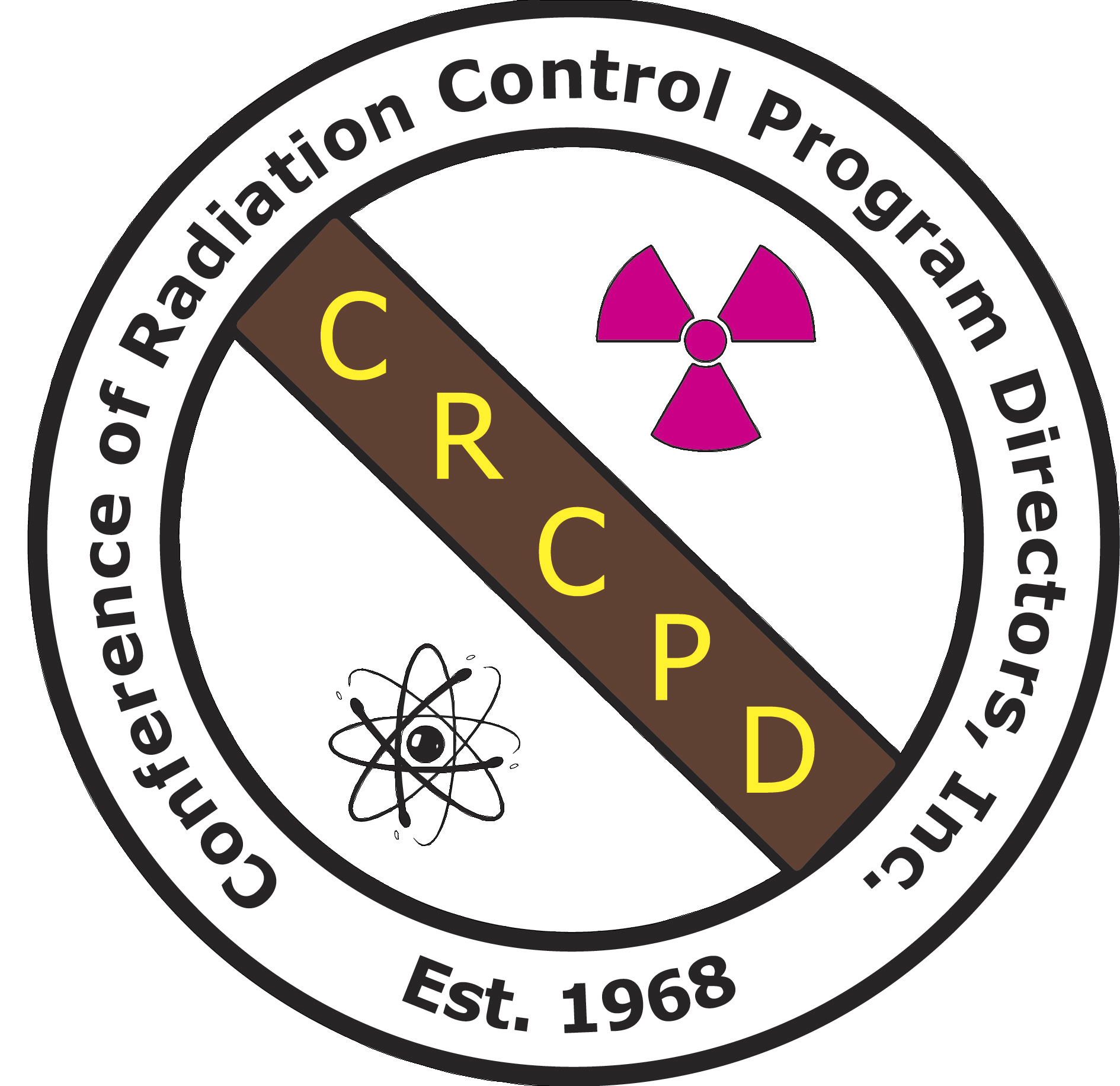 Purpose of financial assurance
Financial assurance protects:
Agreement Sates, NRC, and the public from financial burdens of insolvent, bankrupt, and negligent licensees. 

Financial surety should be able to cover the costs of:	
Decommissioning 
License termination
Transportation
Security
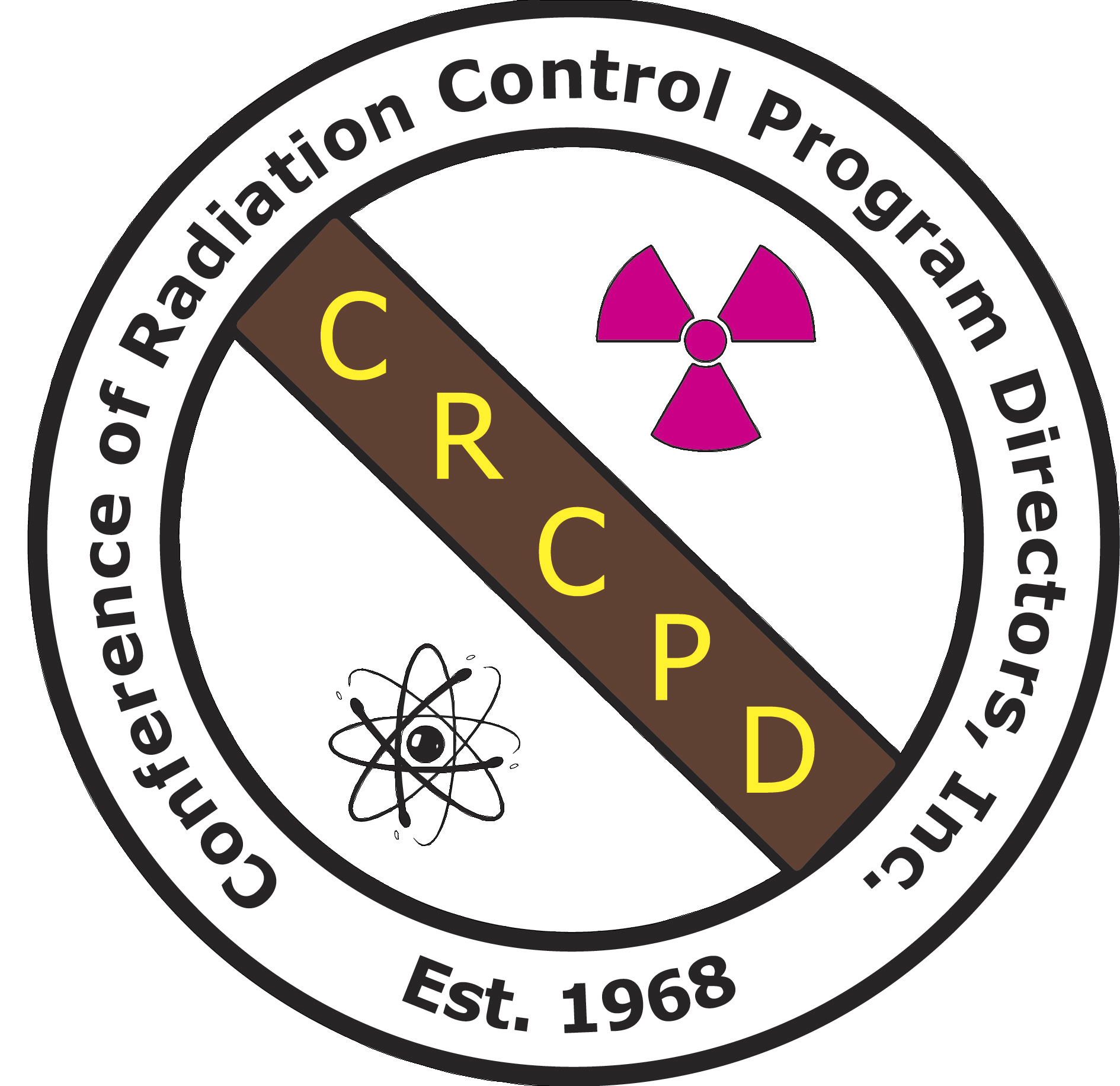 Part S Current completion Timeline
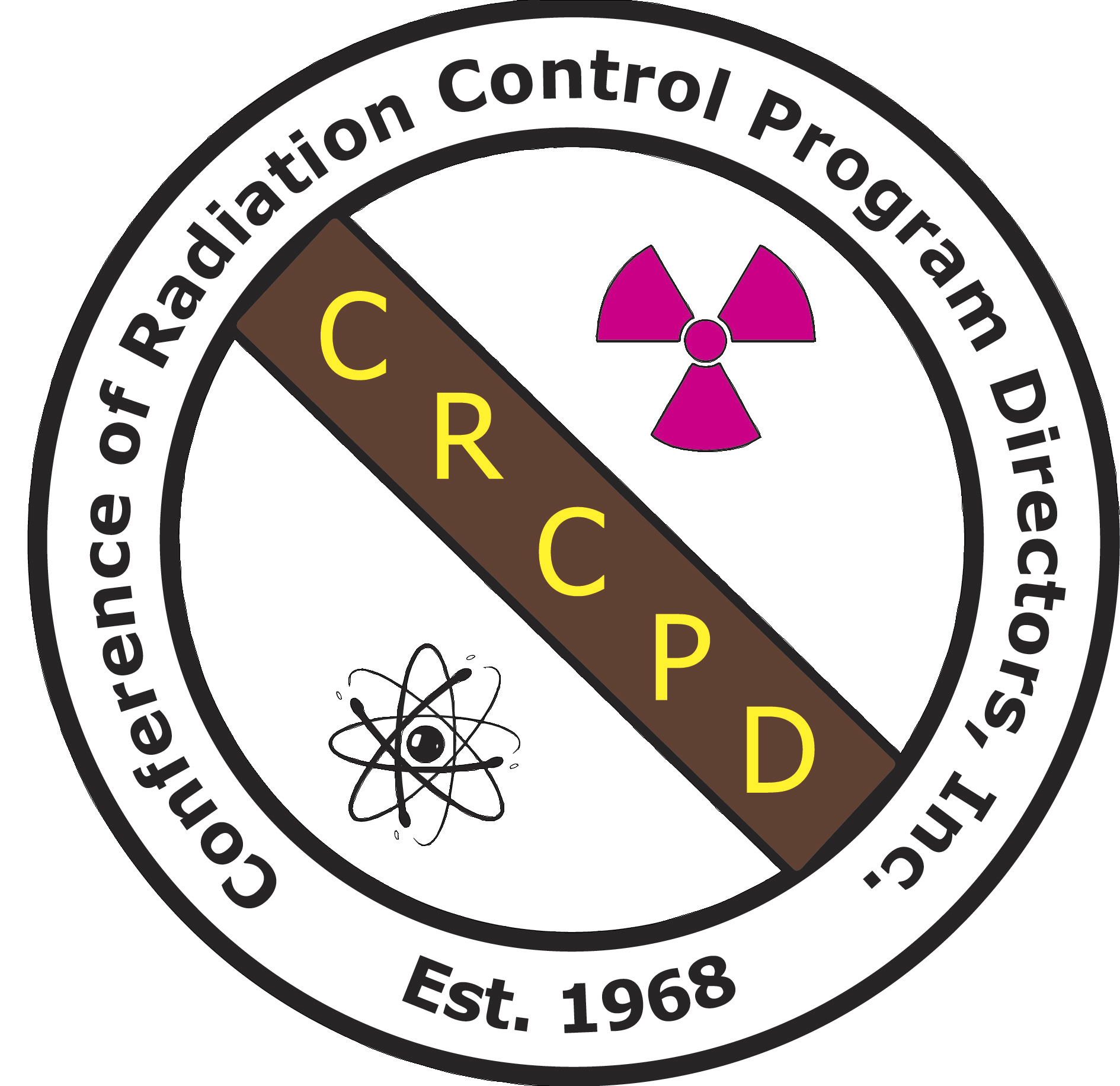 Part S Summary
Purpose of Part S:     This part provides suggested regulations, language, and guidance for establishing Financial Assurance, Decommissioning funding plans (DFP), and Surety.
Outlines:
Who is exempt from these regulations
Who is required to follow these regulations
What information is required in a DFP
Acceptable Financial Surety Methods
 Example Language used in surety documents
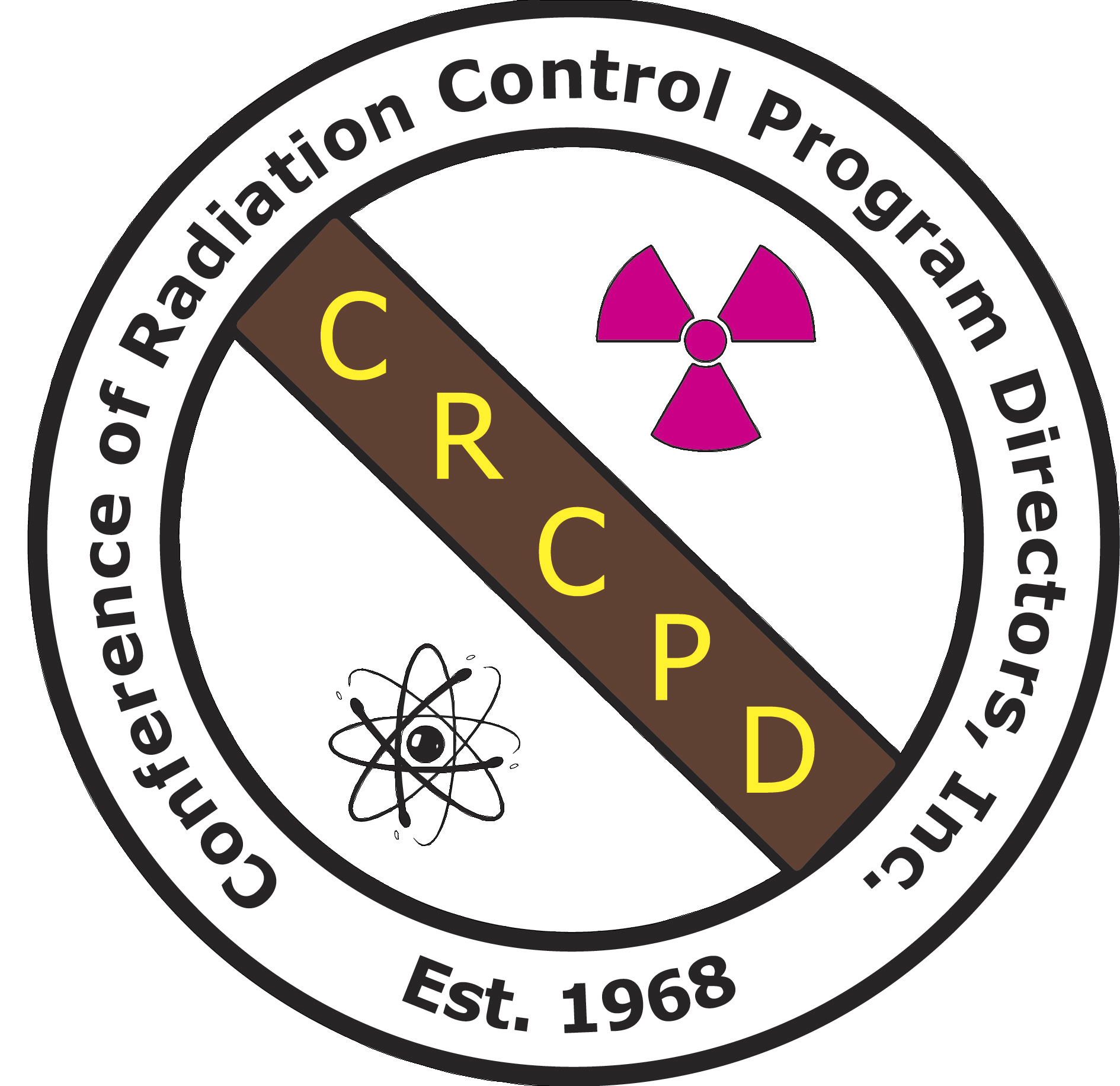 Financial Assurance = Decommissioning funding plan
SR-S

Financial assurance requires a simple or regular decommissioning funding plan or cost estimate.
NRC
Financial assurance  can be established with out a decommissioning funding plan or cost estimate.
Benefits of a decommissioning funding plan: 
Stakeholder planning
Accurate cost estimates
Proper disposal routes
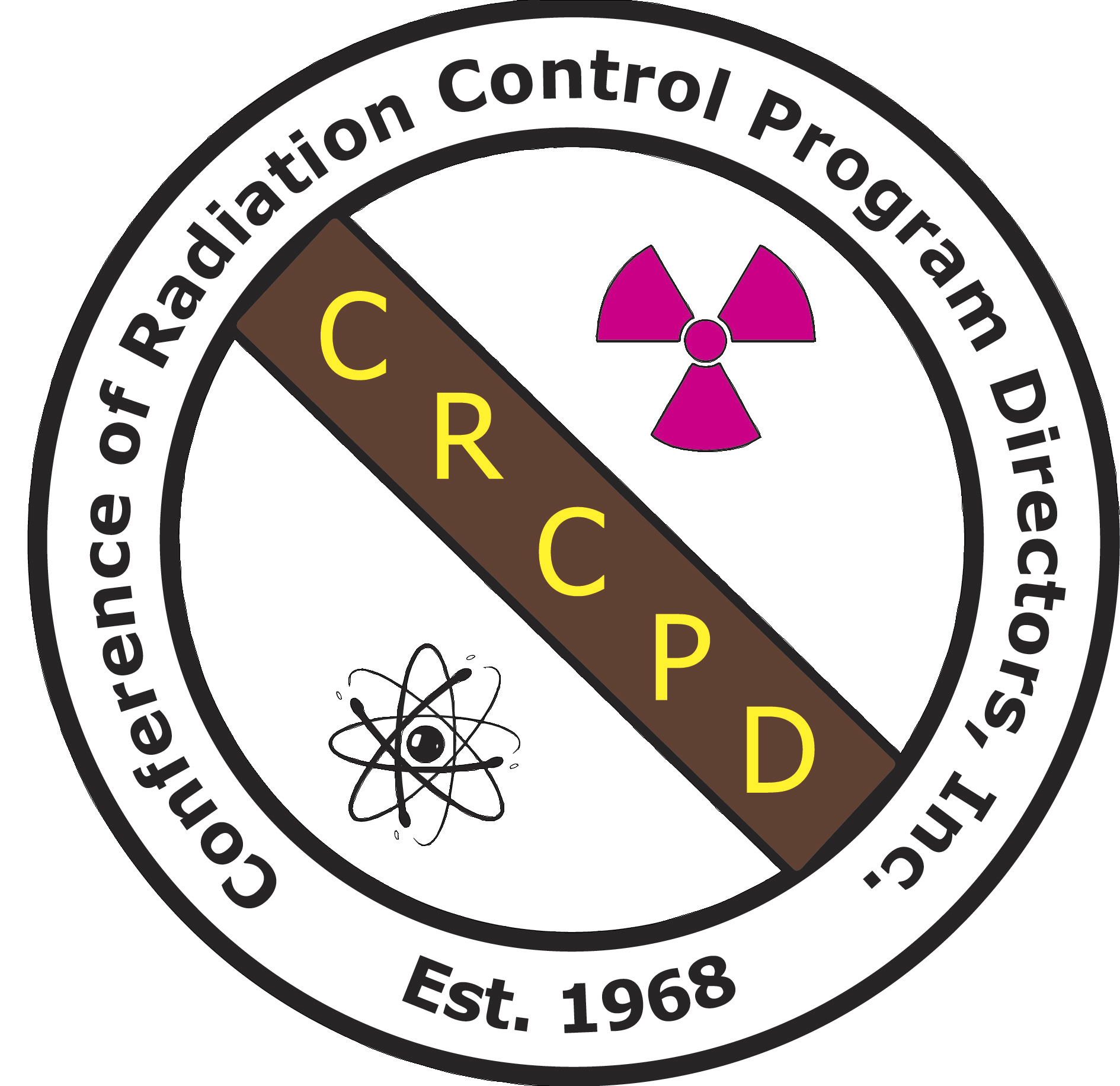 Benefits of a decommissioning funding plan:
Stakeholder planning/involvement 
Accurate cost estimates
Proper disposal routes used
Platform to provide site specific cost details
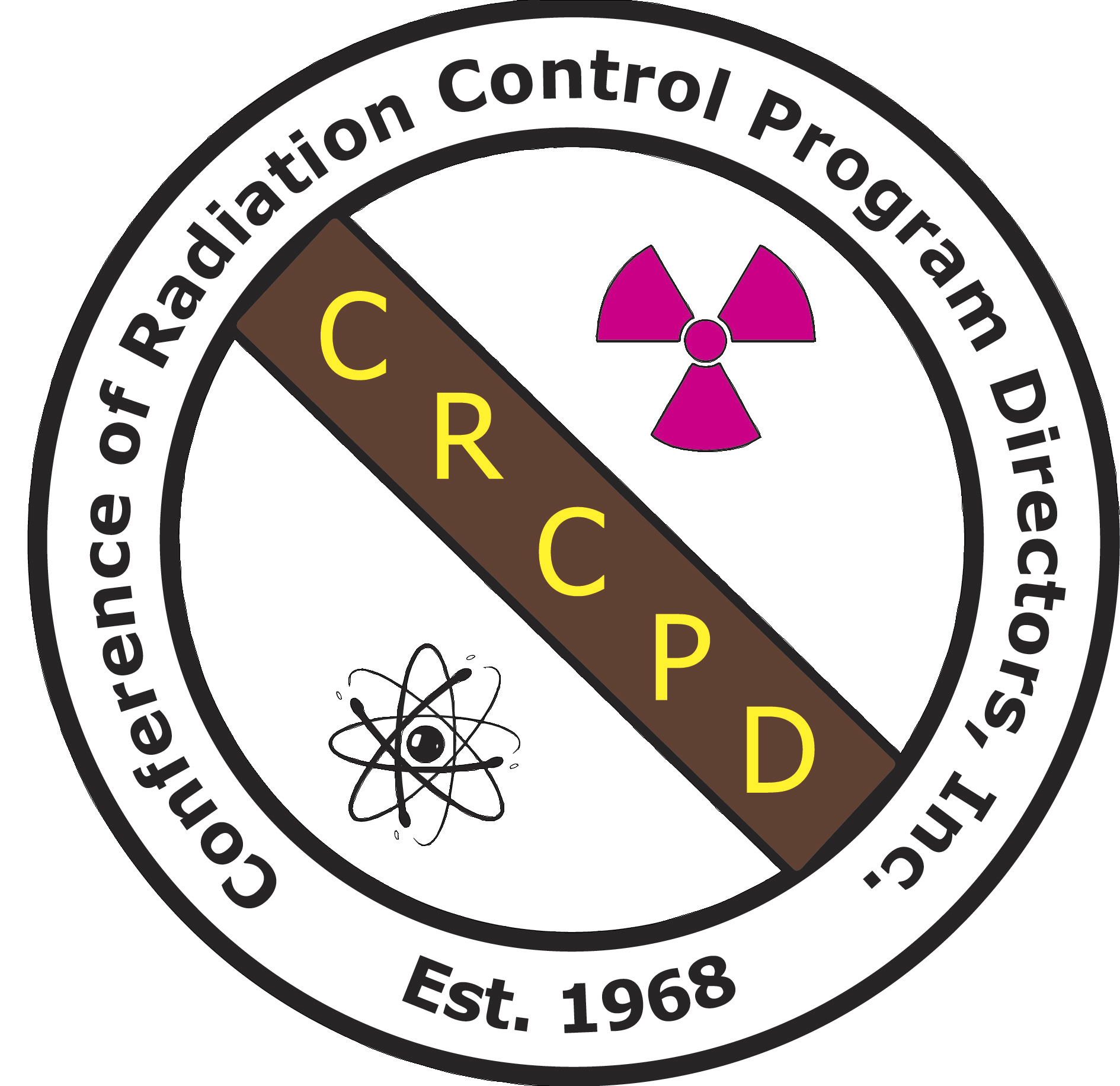 Simple verse Full DFP
Simple  DF Plan
Can be one page 
Easy to fill out
Prescriptive
For full sealed source inventory
Basic disposal costs through licensed vendor/waste facility
Basic transportation costs
Full DF Plan

Decommissioning plan
Security plan
ALARA and safety review
Decontamination procedures
Waste disposal
Cost estimates for time and labor
Cost estimates for equipment rentals
Costs associated to surveying
Transportation costs
And more….
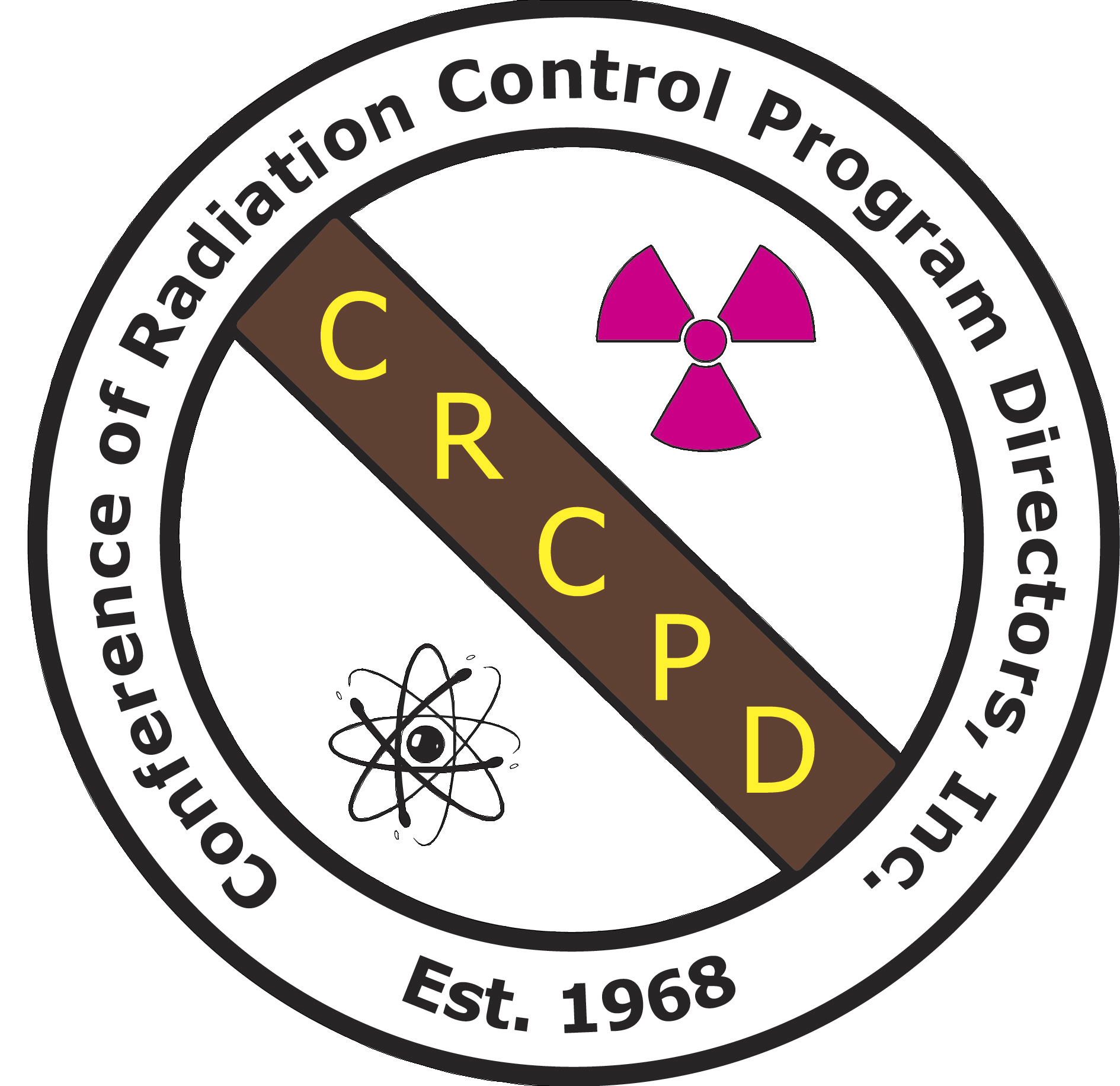 A simple plan for sealed sources
The simple decommissioning funding plan includes:
Disposal cost quotes
Transportation costs
License termination costs
Potential Additional leak tests

Can be used for fixed gauges, portable gauges, sealed sources not included in part 37 .
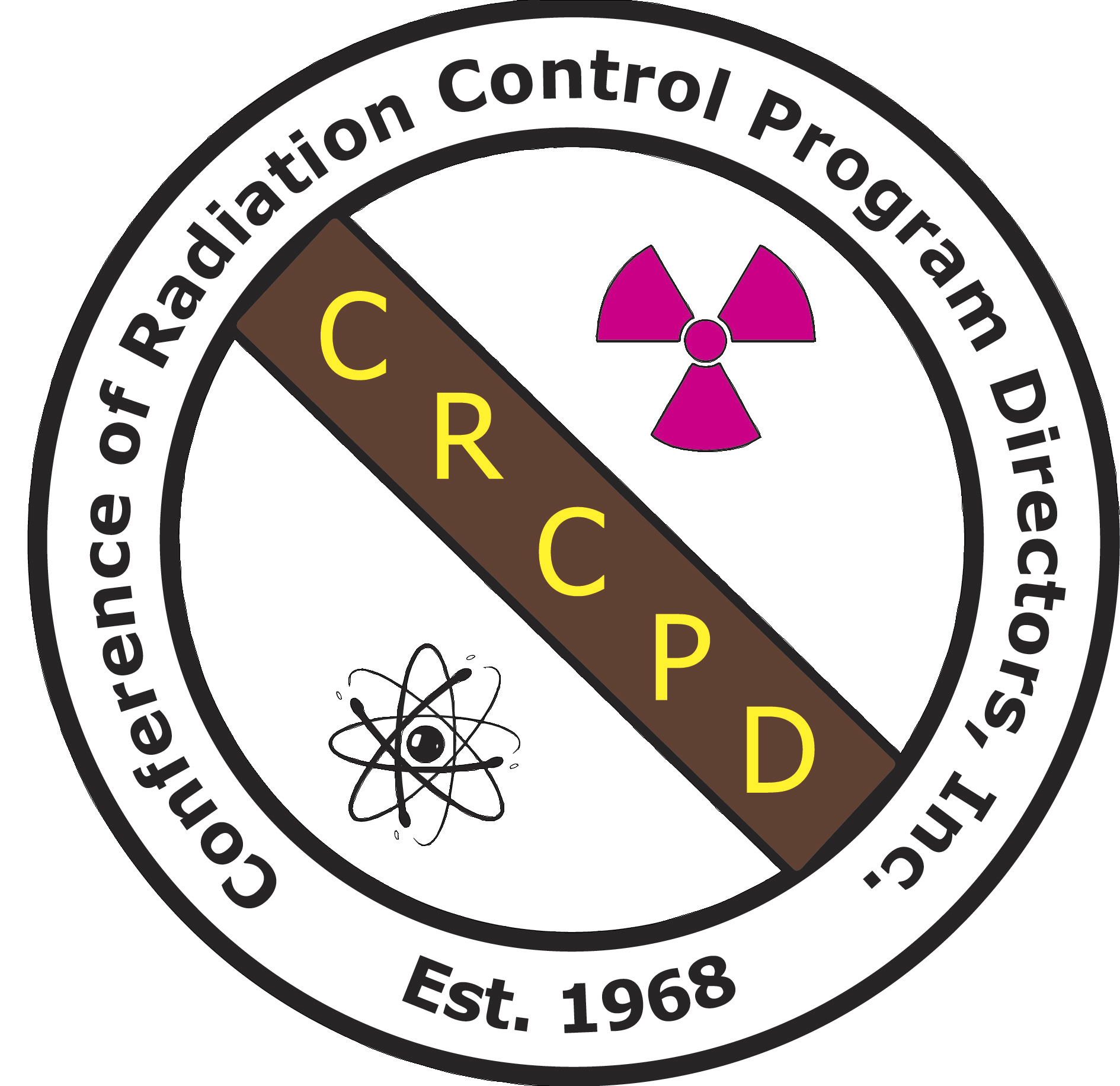 All category 1 &2 sources
All 10 CFR 37 applicable sources must 
Provide a full decommissioning funding plan or Decommissioning cost estimate

The financial surety must include costs for:
	- Security for interim storage, disposal, or/and transfer during decommissioning.
	-Security during transportation.
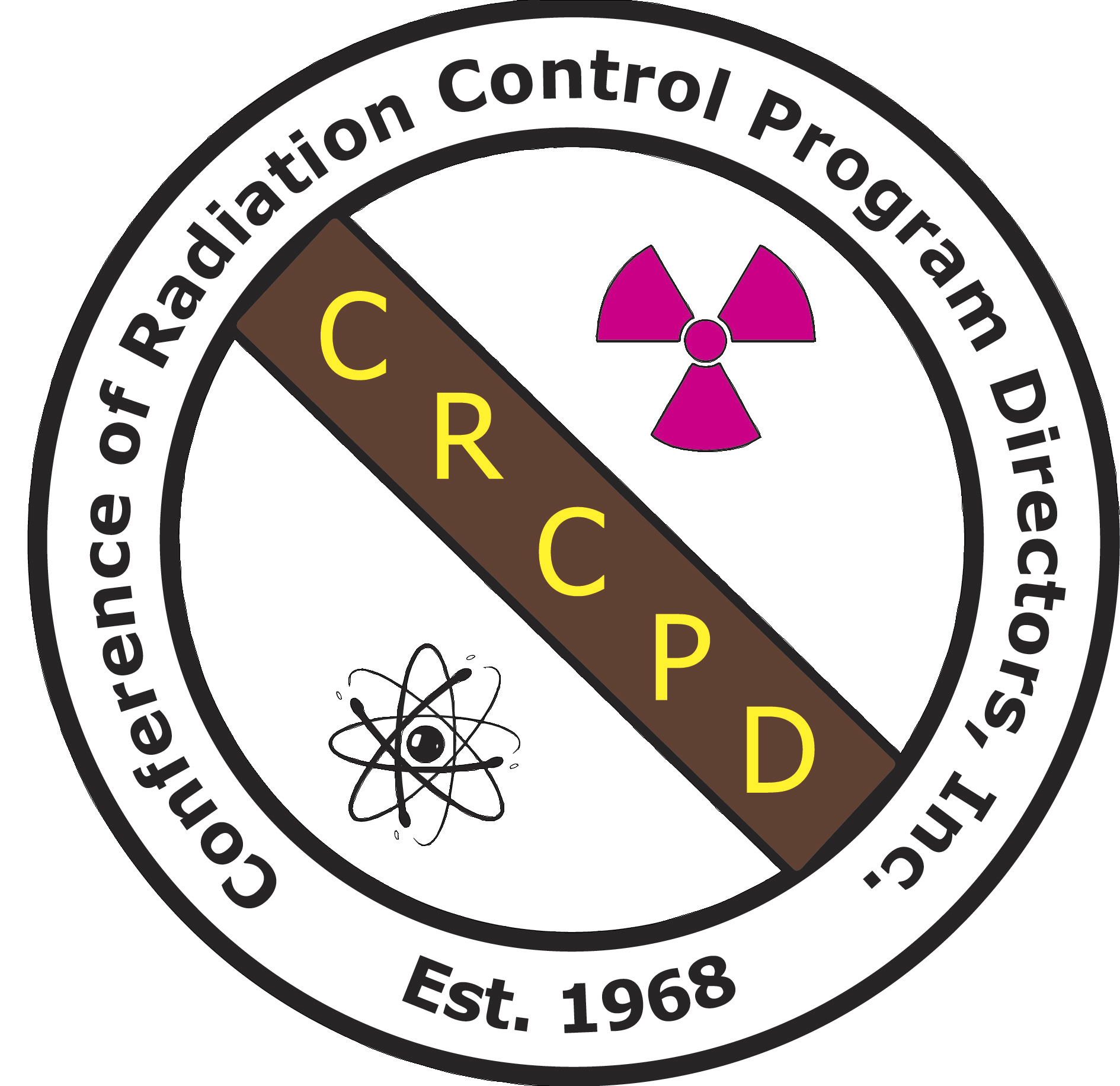 Next Steps
The final technical review of Part S
CRCPD Board Approval 
Part S completion

Then..
States can review 
States and update their equivalent 10 CRF 30.35 financial surety regulations.
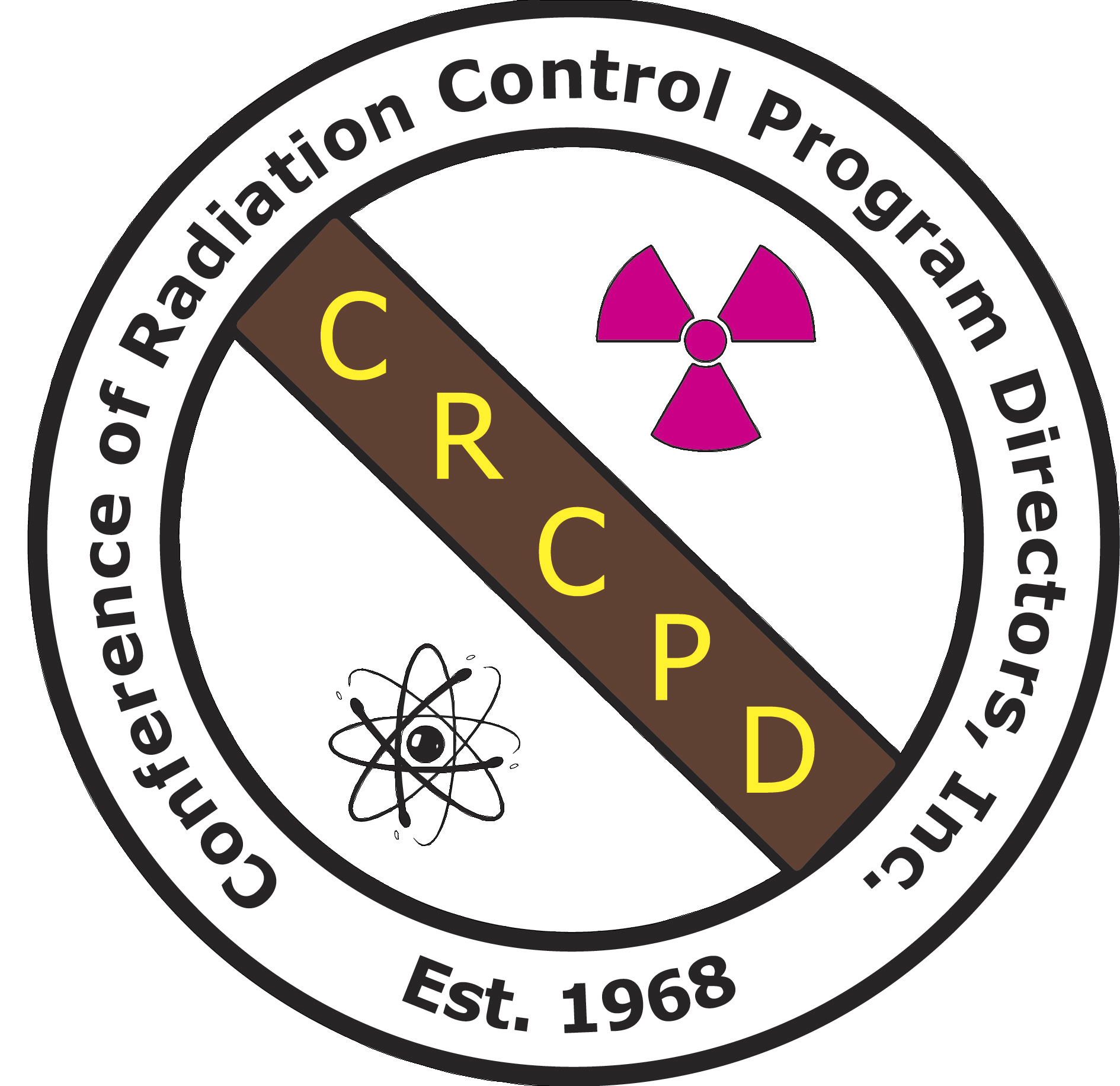 Questions?
Morgan Bullock
Washington State Department of Health
Morgan.Bullock@doh.wa.gov
360- 789-4520